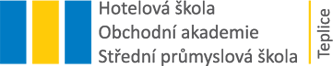 Syntax
Internetový kurz – Příprava na přijímací zkoušky na SŠ, Mgr. Josef Huf
Syntax
= skladba, zabývá se vztahy mezi větnými členy, studuje větu jednoduchou, souvětí…
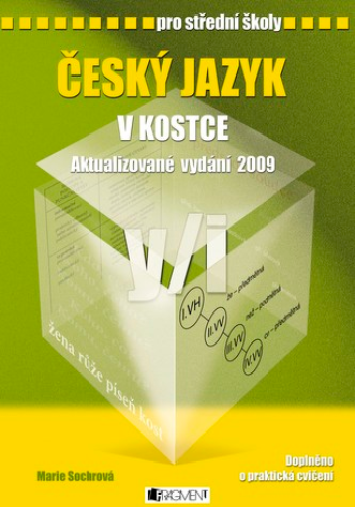 Větný člen vs. slovní druh…rozdíl?
Větný člen X slovní druh
Větný člen – např. podmět…

Slovní druh – např. podstatné jméno
Jaké znáš větné členy? 
Větné členy
Základní skladební dvojice:
Podmět
přísudek – Přs - připravil X Přj Petr byl starý. 

Ostatní větné členy:
Předmět – Pt – určujeme pád
Příslovečné určení – PUM, PUČ, PUZ, Pumíry, Pupříčiny
Přívlastek – Pks, Pkn 
Doplněk – Do – Tatínek se vrátil z práce unavený.
Rozbor VJ
Kde procvičit větný rozbor…
https://www.umimecesky.cz/
Jak poznáš větu jednoduchou od souvětí? Větu hlavní od věty vedlejší?
Věta jednoduchá X souvětí? VH X VV?
VJ = má jeden přísudek

Souvětí = najdu více přísudků – tzn. více vět

VH = stojí sama o sobě – Jel jsem na kole, které se rozbilo. 

VV = je závislá na VH, na VV.
Věta? Souvětí? Urči počet vět…
Druhy VV
Určujeme podle toho, jaký větný člen zastupují!

Ptáme se větou hlavní na větu vedlejší!
Určování VV
Doplňte do textu vhodné spojky a určete druh vedlejší věty
Znám hodně lidí, kteří sbírají brouky. VV Pk 
Udělal to, jak nejlépe uměl. VV PUZ 
Jeli jsme na dovolenou tam, kde bylo málo turistů. VV PUM
Obloha byla, jako by ji vymetli. VV přís. 
Šel tam, odkud slyšel volání. VV PUM 
Jitka koupila ovoce, aby mohla udělat salát. VV Púč
Petr řekl, že nikam nepůjde. VV Pt 
Půjčila jsem mu knížku, protože ji v knihkupectví neměli. VV PUdův.
Nezavolala, i když jsem ji o to prosila.  VV PUpříst. 
Když se setmělo, šli jsme do lesa. VVPUČ
Vybrané úlohy z DT
Procvičování…
https://procvicprijimacky.cermat.cz/